User Interface Design
In Windows using Blend
General UI guidelines 10 heuristics                     (Jakob Nielsen)
Visibility of system status 
Match between system and the real world
 
User control and freedom
 
Consistency and standards
 
Error prevention
Recognition rather than recall
Flexibility and efficiency of use 
Aesthetic and minimalist design
Help users recognize, diagnose, and recover from errors
Help and documentation
Examples illustrating the 10 Heuristics
Source: J.Nielsen own homepage
http://www.nngroup.com/articles/ten-usability-heuristics/ 
Illustrated: 
http://www.slideshare.net/crafted/10-usability-heuristics-explained 

Short Illustrated  version:
http://www.slideshare.net/sacsprasath/ten-usability-heuristics-with-example 
Explaining short version:
http://www.whatwasithinking.co.uk/2009/02/27/explaining-usability-heuristics-a-quick-guide/
Windows Guidelines – Modern Design
5 principles of designs is the foundation of modern design

Pride in craftsmanship
Fast and fluid
Authentically digital
Do more with less
Win as one
Pride in craftmanship
Sweet the pixel details

Make sure everything is aligned and well balanced

Create a pure design
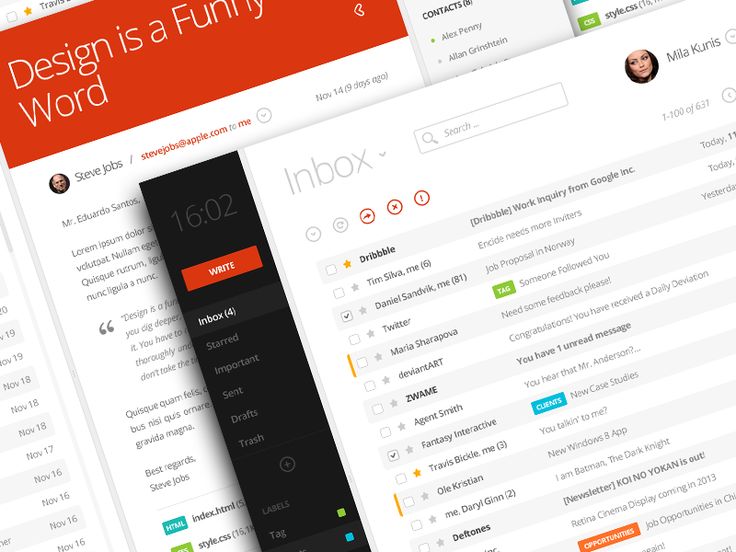 Be fast and fluid
Use motion to make our app spring alive

Use the built-in transitions well

Use animation wisely
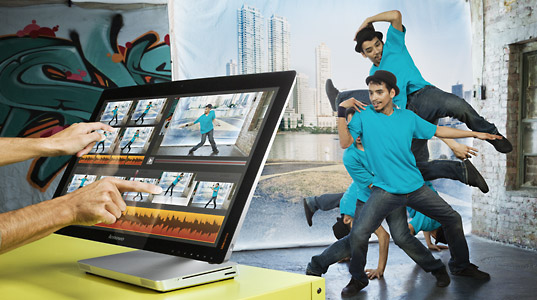 Authentically digital
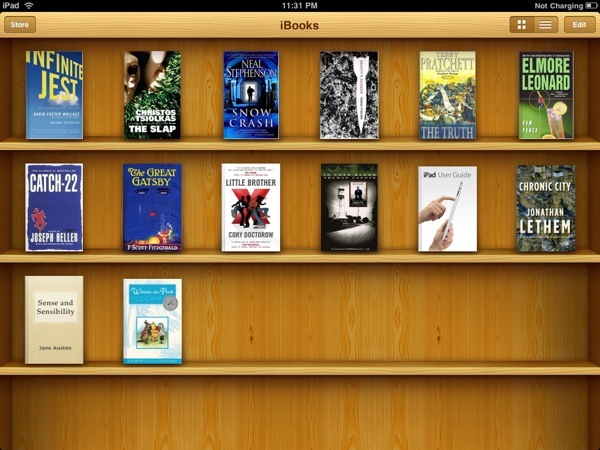 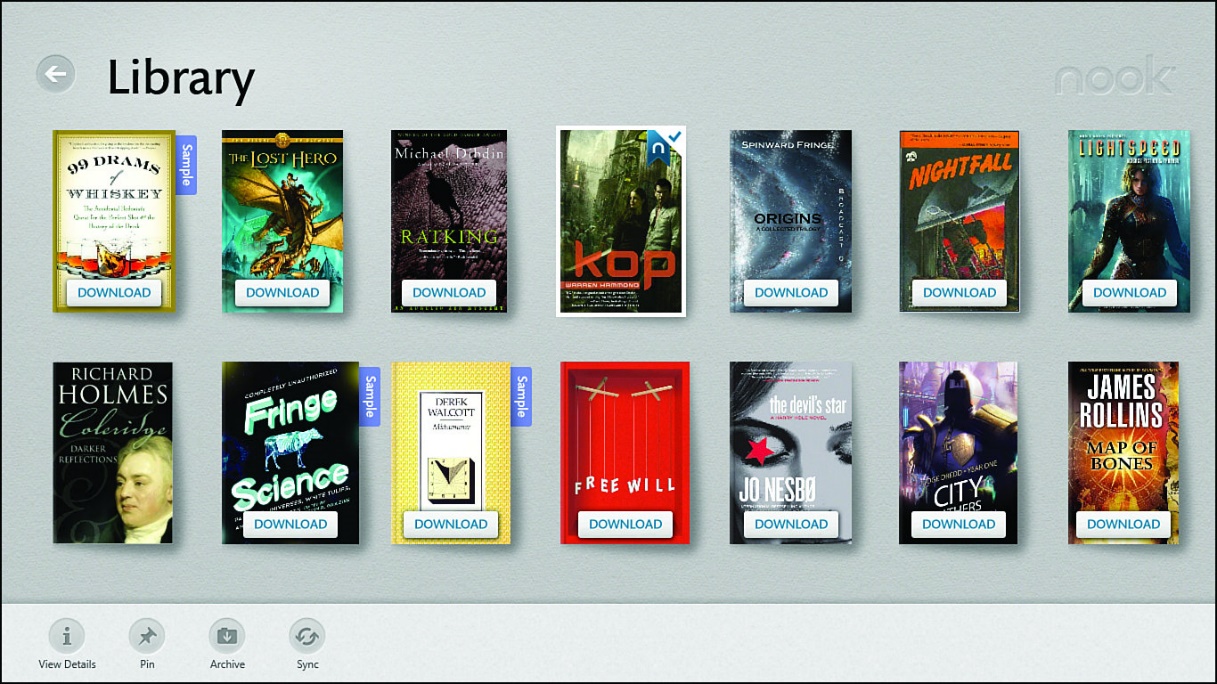 From skeumorphism to a pure flat bauhaus inspired UI.  Modern UI and Microsoft started it. Apple IOS followed.
Do more with less
Based on ”less is more” from Bauhaus

Remove all unneccesarities

Make it simple and pure
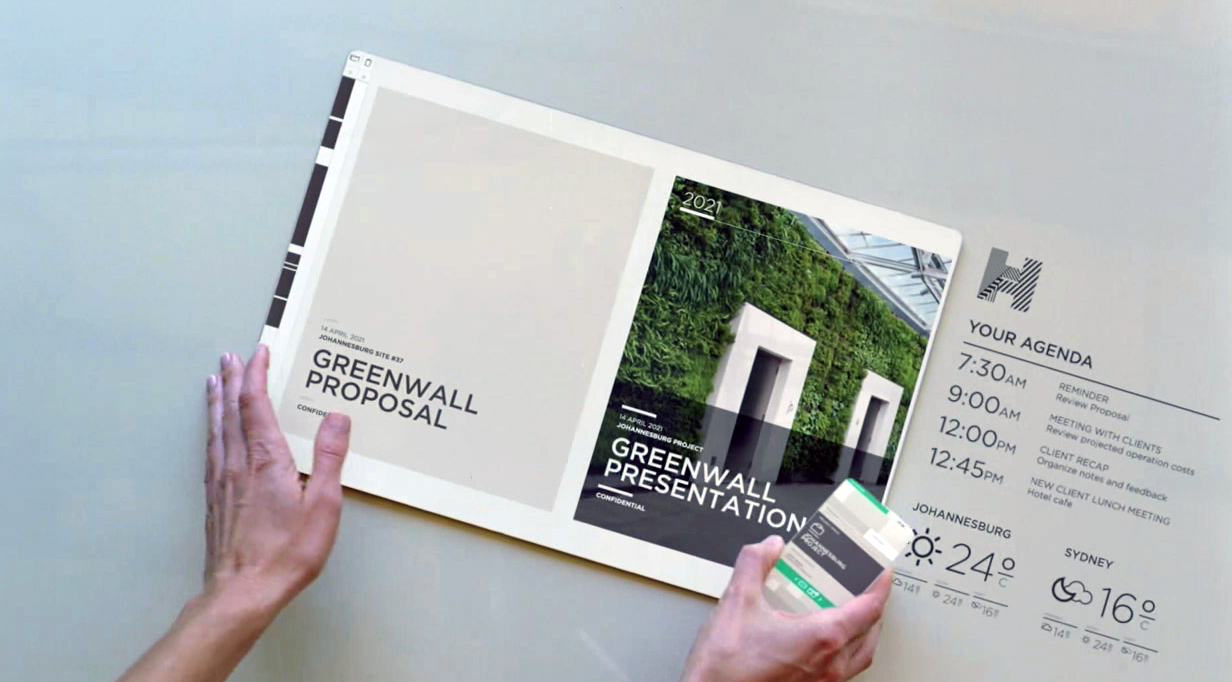 Win as one
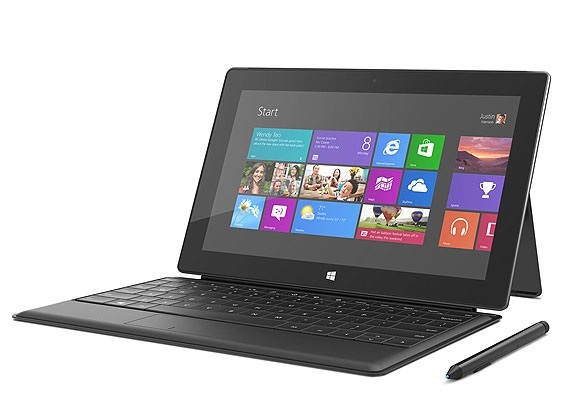 Share your design philosophy across all platforms

Re-use and empower your development and design process

+60% reuseability
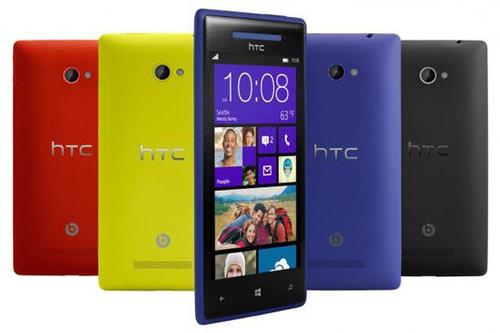 Microsofts’ 5 principles - Translated
Content before chrome

Create flat & recognizable design

Keep it simple

Design with bold, vibrant and crisp colors and images that go beyond the limits of real world material.
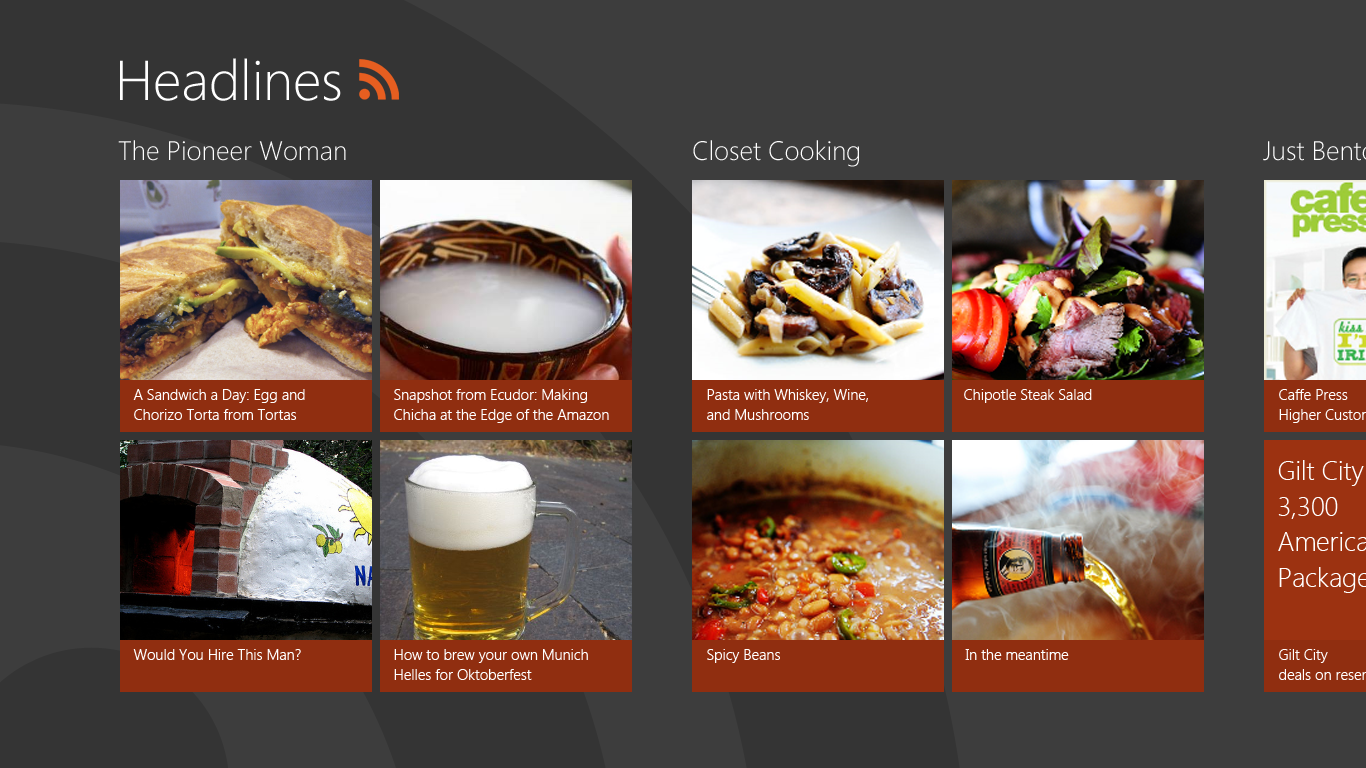 Universal Windows Platform
Windows Device Families
Choosing the right tool
VS == code
Blend == layout

Beginners => Easy Start
Advanced => High Productivity
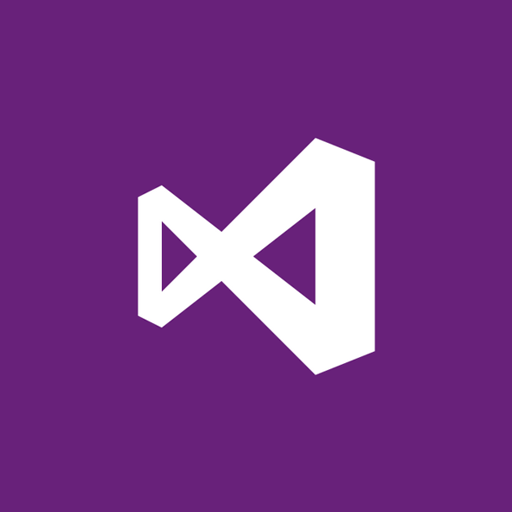 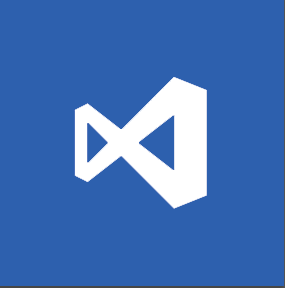 Techniques for good (ms-) design
General principles – put into rules of thumbs
Organize the screen
AppBars (‘hide’ functionality)
Other utilities
Organize the screen - Size and proportion
1
2
3
[Speaker Notes: Estimated Time: 3 minutes

Key Messages: 
Break out of standard template.
Use size and proportion.
 
Script: 
In your app, you will want to drive people’s focus to certain elements on the page. You can do this using size and proportion or by varying the position of objects on the page.
 
Transition: [Next, Position]]
AppBars - (‘hide’ functionality)
Primary Commands 
always visible => often used functionalities
Secondary Commands 
only visible when tap/click the field ‘…’
Secondary Commands
Primary Commands
Other utilities
Different size classes
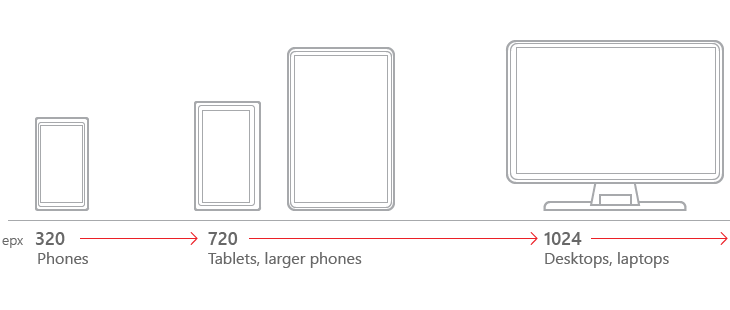 Other utilities see  https://msdn.microsoft.com/en-us/library/windows/apps/hh465424.aspx
Animations
App settings and data
Controls and patterns
Custom user interactions
Files, data, and connectivity
Globalization and localization
Help and instructions
Identity and security
Launch, suspend, and resume
Layout and scaling
Maps and location
Text and input
Tiles and notifications
Other utilities – e.g. Controls and patterns
Following these guidelines will help you provide a consistent, elegant, and compelling user experience.
A button gives the user a way to trigger an immediate action.
Example of buttons
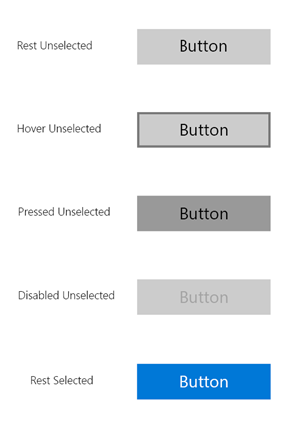 Very Short overview of BLEND
Whistles
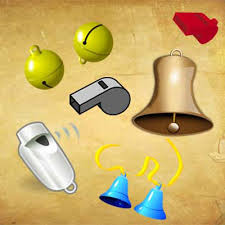 Bells
The GUI
Ex: phone GUI
Toolbox / assets
Find controls and behaviors
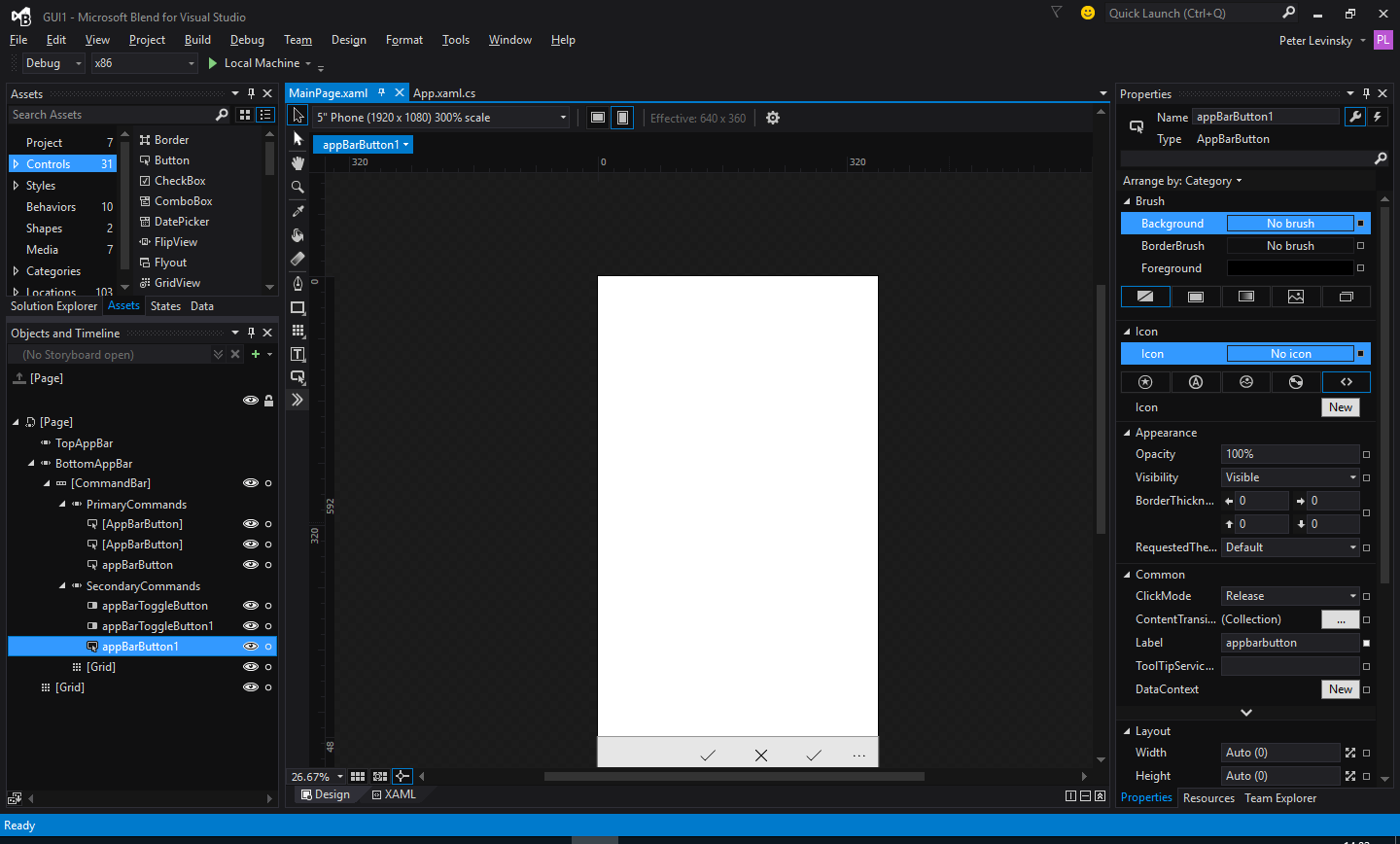 Properties
Setting values like colours, 
Shape, size etc
Objects and Timelines
Element structure(as a tree)
In the GUI